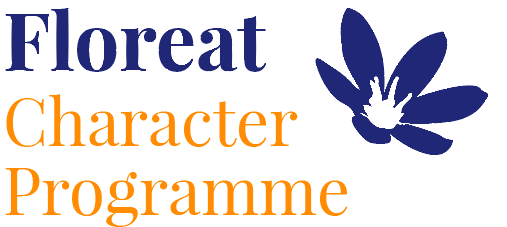 Reception: Summer 2
Humility, Empathy and Perspective, Gratitude.